rhVEGF165 protein
GFP RNA
VEGF165 RNA
a
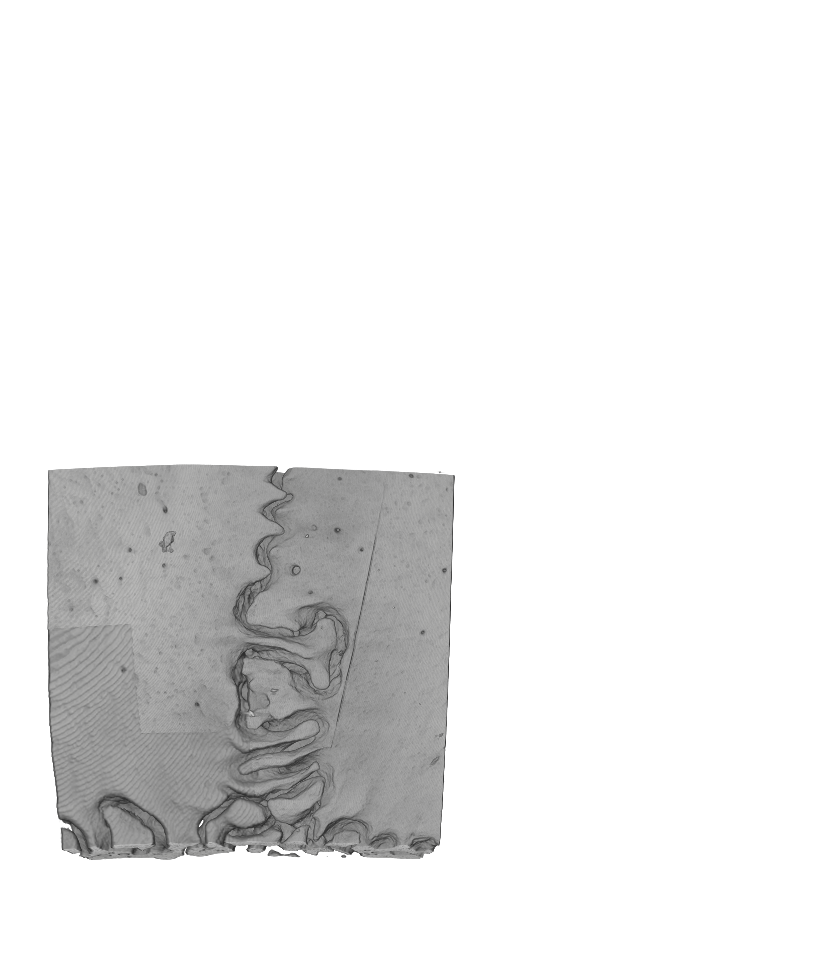 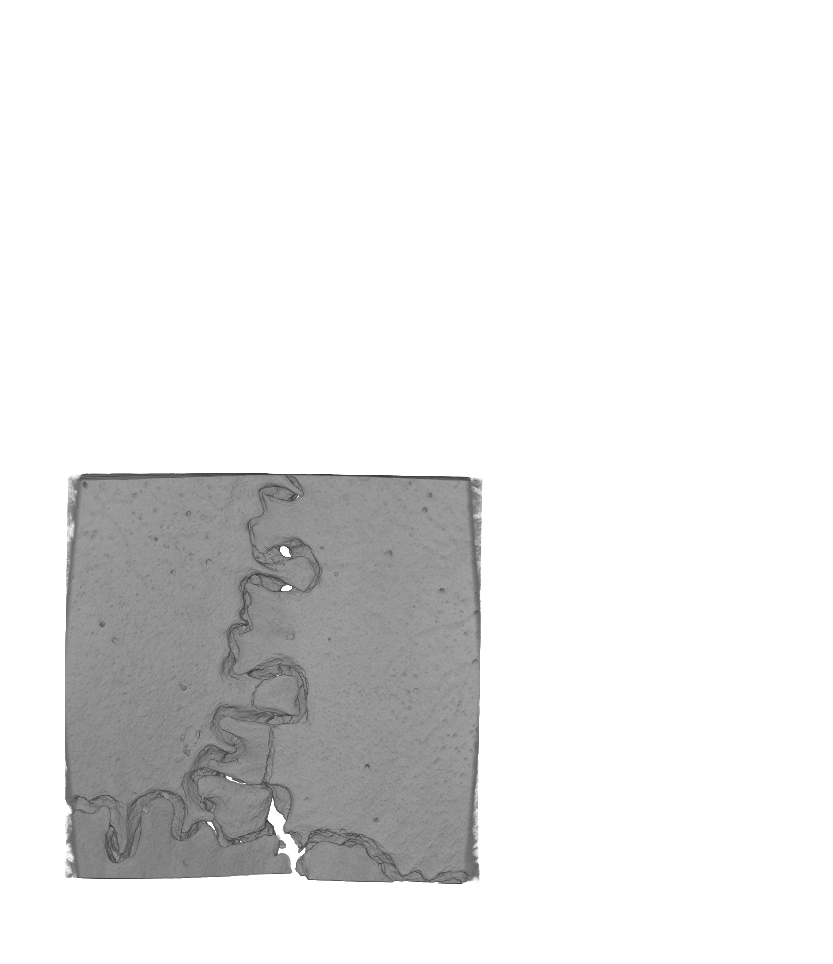 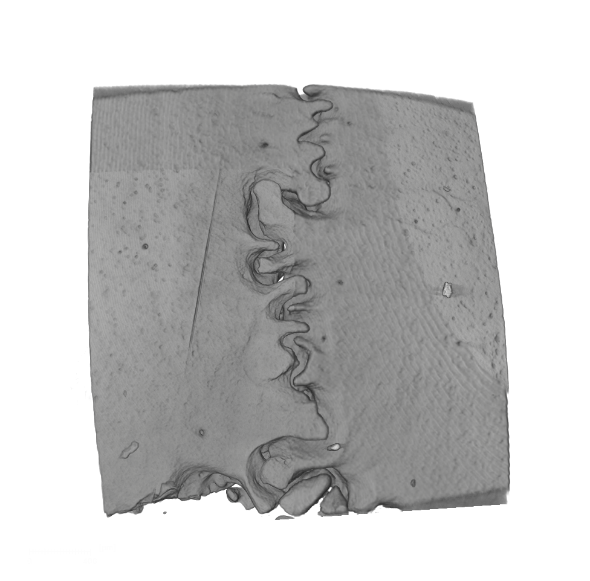 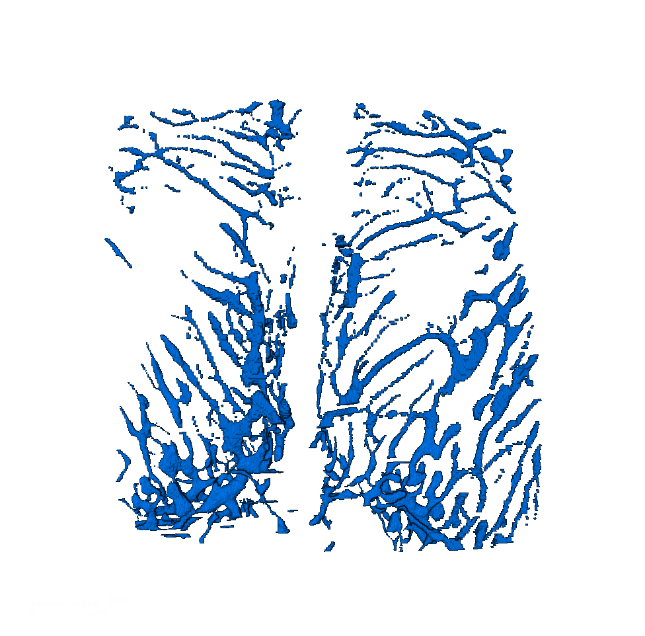 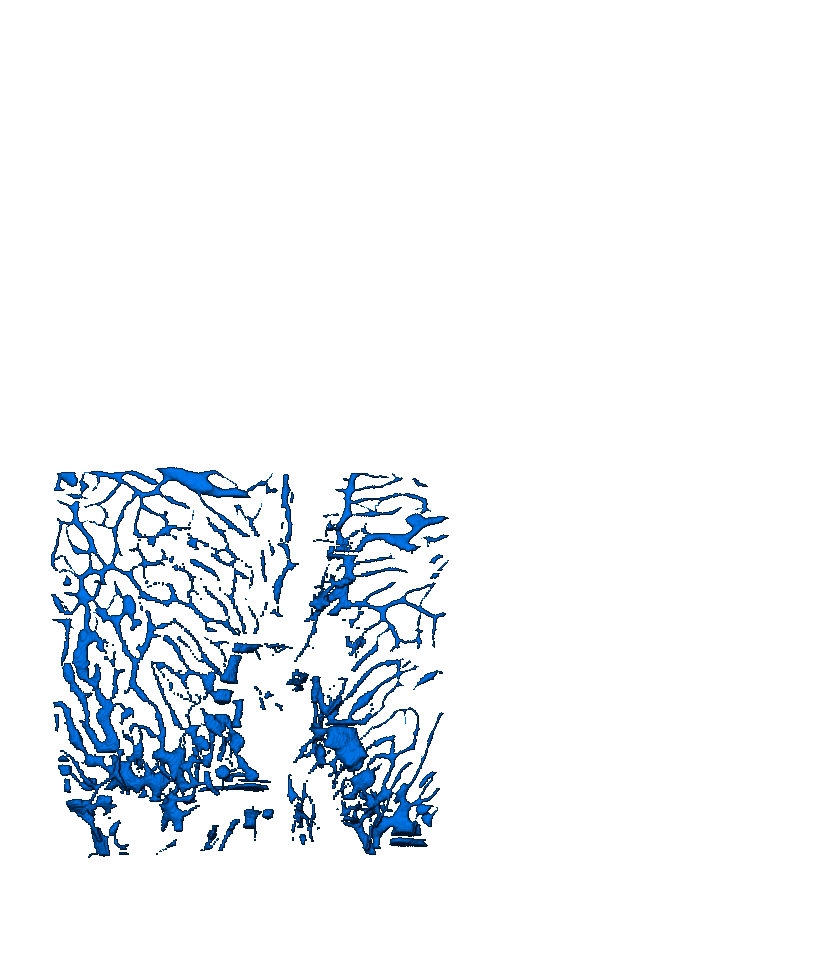 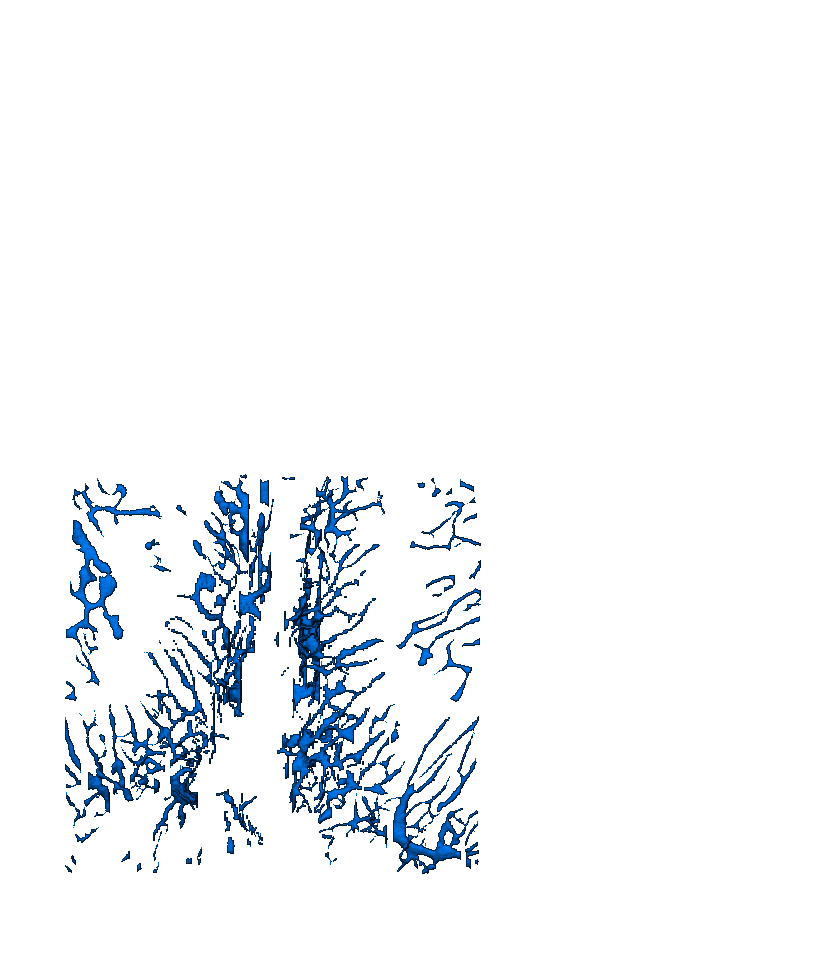 Skeletonized model
Intraosseous space
Calvarial bone
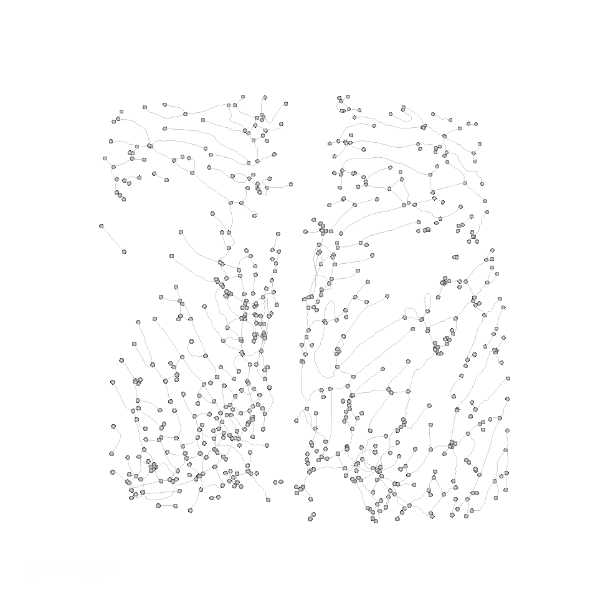 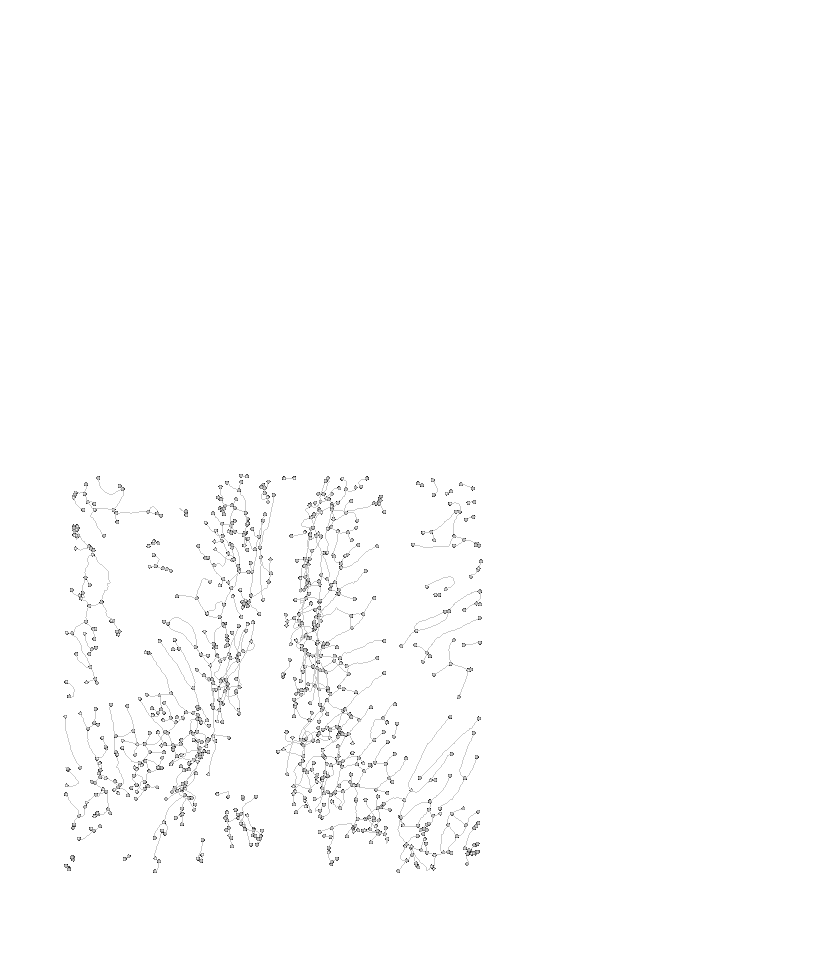 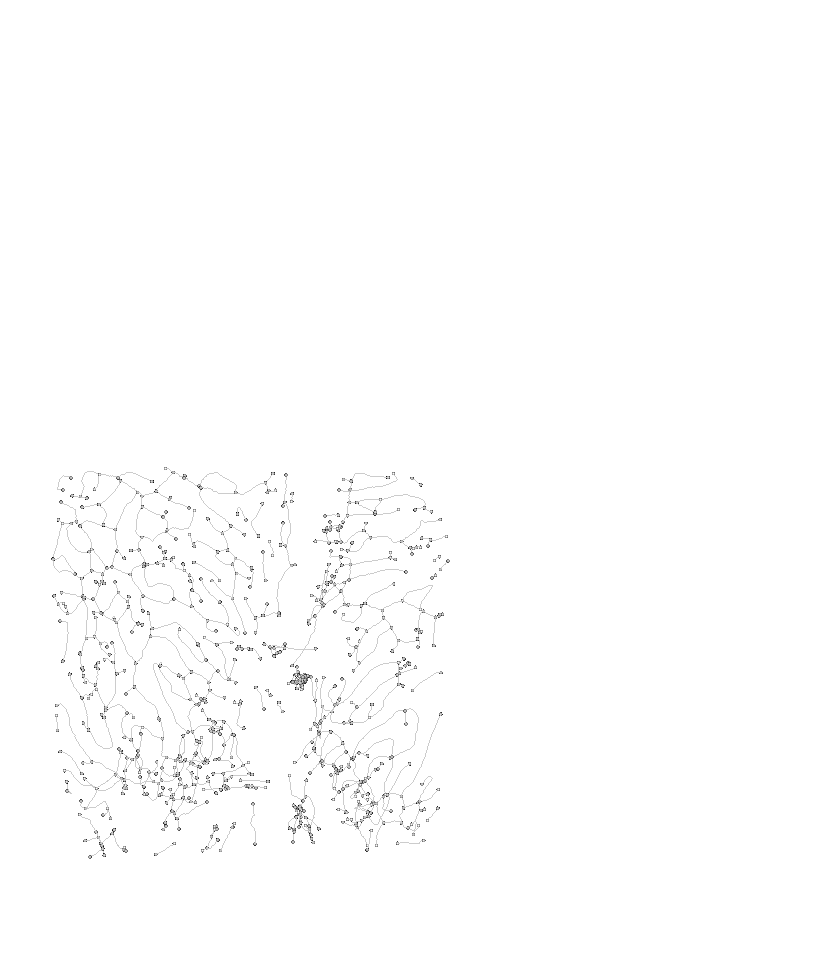 b
c